Balance chemical equations by following these steps:
Trial and error will work but can be very inefficient.
USE A TABLE (write atoms underneath reactants and products)
If they look the same on both sides of the equation, treat polyatomic ions (such as SO42–) as a group & balance them as such.
If ‘OH’ and H2O are in the equation, write water as HOH.  
Balance one compound at a time & rewrite the # of atoms in the chart as things change.
Only add coefficients; NEVER change subscripts!!!
If H and O appear in more than one place, attempt to balance them LAST.
Balance everything that isn’t ‘H’ or ‘O’ 1st.
Balance the ‘H’s 2nd to last.
Balance the ‘O’s last.
Always double-check after you think you are finished.
CHECK YOUR ANSWERS!!!
:
See pages 209 - 211
(c) McGraw Hill Ryerson 2007
Balance the following:
Fe + Br2  FeBr3



Sn(NO2)4 + K3PO4  KNO2 + Sn3 (PO4)4



C2H6 + O2  CO2 + H2O
____Ba  +  ____H2O        ____Ba(OH)2  +  ____H2
 
 

 ____CO2  +  ____H2O        ____H2CO3
 
  
 
____Fe2O3  +  ____C        ____Fe  +  ____CO
 
  
 
____Fe  +  ____H2O        ____H2  +  ____Fe2O3
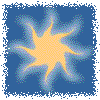 Exercise
Balance the following equation in standard form (lowest multiple integers) and determine the sum of the coefficients?
			
			FeO(s)   +   O2(g)      Fe2O3(s)

a)	3 
b)	4
c)	7 
d)	14
Copyright © Cengage Learning. All rights reserved
5
[Speaker Notes: The answer is c. The balanced equation is:
4FeO(s)  +  O2(g)    2Fe2O3(s). The sum of the coefficients is therefore 4 + 1 + 2 = 7.]
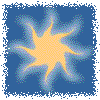 Exercise
Which of the following correctly balances the chemical equation given below? There may be more than one correct balanced equation.  If a balanced equation is incorrect, explain what is incorrect about it.
CaO + C  CaC2 + CO2
	I. 	 CaO2 + 3C  CaC2 + CO2
	II.	 2CaO + 5C  2CaC2 + CO2
	III.	 CaO + (2.5)C  CaC2 + (0.5)CO2
	IV.	 4CaO + 10C  4CaC2 + 2CO2
Copyright © Cengage Learning. All rights reserved
6
[Speaker Notes: II, III, and IV are correct. I is not correct because you cannot use subscripts to balance a chemical equation.]
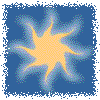 Exercise
Of the three that are correct, which one is preferred most (the most accepted convention)?  Why?


CaO + C  CaC2 + CO2
	I. 	 CaO2 + 3C  CaC2 + CO2
	II.	 2CaO + 5C  2CaC2 + CO2
	III.	 CaO + (2.5)C  CaC2 + (0.5)CO2
	IV.	 4CaO + 10C  4CaC2 + 2CO2
Copyright © Cengage Learning. All rights reserved
7
[Speaker Notes: II is preferred most (most accepted convention) because it is the balanced equation with the smallest integers (whole numbers).]
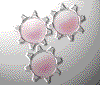 Concept Check
When balancing a chemical equation, which of the following statements is false?	
a)	Subscripts in the reactants must be conserved in the products.
b)	Coefficients are used to balance the atoms on both sides.
c)	When one coefficient is doubled, the rest of the coefficients in the balanced equation must also be doubled.
d)	Phases are often shown for each compound but are not critical to balancing an equation.
Copyright © Cengage Learning. All rights reserved
8
[Speaker Notes: The answer is a. Subscripts in the reactants do not have to be conserved in the products in order to make the equation balance. Coefficients are used to balance the atoms on both sides. For example:
2H2(g)  +  O2(g)      2H2O(g).
Balancing using subscripts will change the compounds.]
Notice the red are the most common mistakes when balancing equations
The number of atoms of each type of element must be the same on both sides of a balanced equation.
Subscripts must not be changed to balance an equation.
A balanced equation tells us the ratio of the number of molecules which react and are produced in a chemical reaction.
Make sure the formulas are written correctly in the equation.
Copyright © Cengage Learning. All rights reserved
9
Chemical Reactions
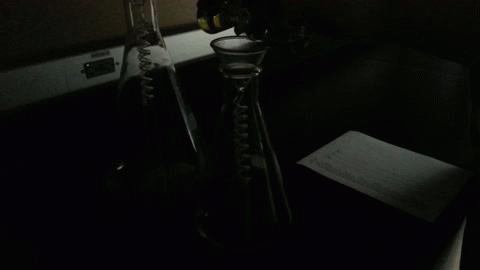 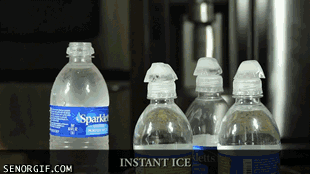 Types of Reactions
There are five types of chemical reactions we will talk about:
Synthesis reactions
Decomposition reactions
Single replacement reactions
Double replacement reactions
Combustion reactions
You need to be able to identify the type of reaction and predict the product(s)
1. Synthesis reactions
Synthesis reactions occur when two substances (generally elements) combine and form a compound.  (Sometimes these are called combination or addition reactions.)
		reactant + reactant  1 product
Basically: A + B  AB
Example: 2H2 + O2  2H2O 
Example: C + O2  CO2
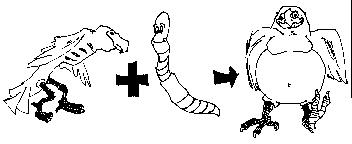 Synthesis Reactions
Here is another example of a synthesis reaction
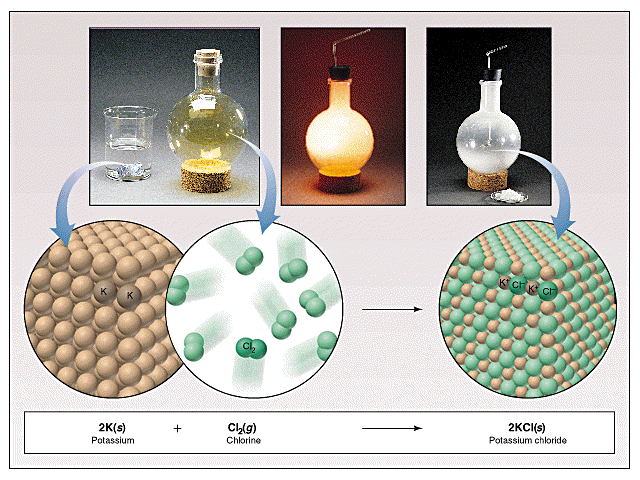 Practice
Predict the products.  Write and balance the following synthesis reaction equations.
Sodium metal reacts with chlorine gas 
         Na(s) + Cl2(g)  
Solid Magnesium reacts with fluorine gas
         Mg(s) + F2(g) 
Aluminum metal reacts with fluorine gas
         Al(s) +   F2(g) 
Synthesis reaction of oxides
Oxides of active metals react with water to produce metal hydroxides
Ex  CaO + H2O  Ca(OH)2

Many nonmetal oxides undergo synthesis reactions with water to produce a solution of an oxyacid

Ex SO3 +H2O  H2SO4
2. Decomposition Reactions
Decomposition reactions occur when a compound breaks up into the elements or in a few to simpler compounds
1 Reactant  Product + Product 
In general: AB  A + B
Example: 2 H2O  2H2 + O2
Example: 2 HgO  2Hg + O2
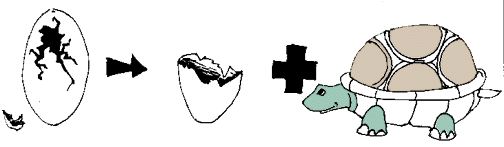 Decomposition Reactions
Another view of a decomposition reaction:
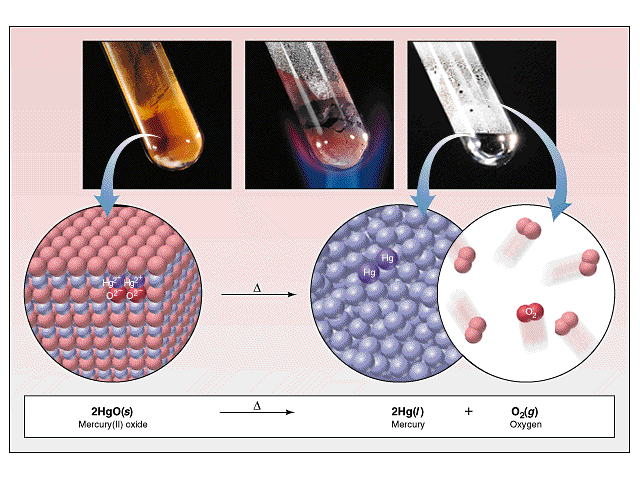 Decomposition Exceptions
Carbonates and chlorates are special case decomposition reactions that do not go to the elements.
Carbonates (CO32-) decompose to carbon dioxide and a metal oxide
Example: CaCO3  CO2 + CaO
Chlorates (ClO3-) decompose to oxygen gas and a metal chloride
Example: 2 Al(ClO3)3  2 AlCl3 + 9 O2
Metal Hydroxides decompose  when heated to give metal oxide and water

E Ca(OH)2 heat_____> CaO + H2O

The 2 exceptions are sodium and potassium hydroxide
Certain acids decompose to nonmetallic and water

H2SO4   SO3 + H2O

H2CO3 --  CO2 + H2O
Practice
Predict the products.  Then, write and balance the following decomposition reaction equations:
Solid Lead (IV) oxide decomposes             PbO2(s)  
Aluminum nitride decomposes 
               AlN(s) 
Practice
Identify the type of reaction for each of the following synthesis or decomposition reactions, and write the balanced equation:
N2(g) + O2(g) 
BaCO3(s) 
NH3(g) + H2CO3(aq) 
NI3(s) 
Nitrogen monoxide
(
3. Single Replacement Reactions
Single Replacement Reactions occur when one element replaces another in a compound.
A metal can replace a metal (+) OR a nonmetal can replace a nonmetal (-).
element + compound element + compound 
A + BC  AC + B   (if A is a metal)  OR
A + BC  BA + C   (if A is a nonmetal) 
	(remember the cation always goes first!)

When H2O splits into ions, it splits into
H+ and OH-   (not H+ and O-2 !!)
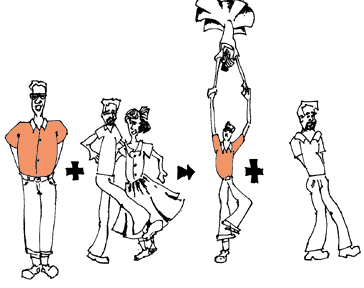 Single Replacement Reactions
Another view:
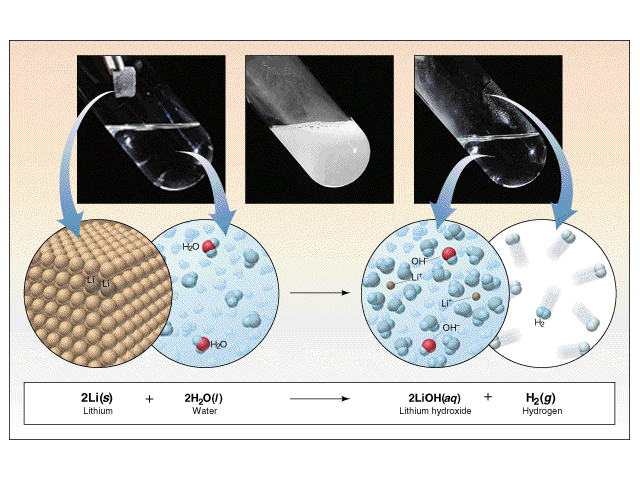 Single Replacement Reactions
Write and balance the following single replacement reaction equation:
Zinc metal reacts with aqueous hydrochloric acid
              Zn(s)   +   HCl(aq)     ZnCl2 + H2(g)
Note: Zinc replaces the hydrogen ion in the reaction
2
Single Replacement Reactions
Sodium chloride solid reacts with fluorine gas 
                NaCl(s) + F2(g)    NaF(s) +  Cl2(g)
		Note that fluorine replaces chlorine in the compound
Aluminum metal reacts with aqueous copper (II) nitrate 
      Al(s)+   Cu(NO3)2(aq)
2
2
Replacement of hydrogen in water by a metal
Most active metals ( except group 1) react with water to produce metal hydroxides and hydrogen gas

Ex  2Na + 2H2O  2NaOH + H2

Less active metals such as  iron react with steam to form a metal oxide and  hydrogen
3Fe + 4H2O - Fe3O4 + 4H2
4. Double Replacement Reactions
Double Replacement Reactions occur when a metal replaces a metal in a compound and a nonmetal replaces a nonmetal in a compound
Compound + compound  compound+ compound
AB + CD  AD + CB
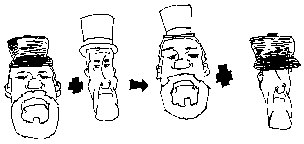 Double Replacement Reactions
Think about it like “foil”ing in algebra, first and last ions go together + inside ions go together
Example:
       AgNO3(aq) + NaCl(s)   AgCl(s) + NaNO3(aq)

Another example:
	K2SO4(aq) + Ba(NO3)2(aq)    KNO3(aq) + BaSO4(s)
2
Practice
Predict the products. Balance the equation
HCl(aq) + AgNO3(aq)  
CaCl2(aq) +  Na3PO4(aq) 
Pb(NO3)2(aq) + BaCl2(aq) 
FeCl3(aq) +   NaOH(aq) 
H2SO4(aq) +  NaOH(aq) 
KOH(aq) + CuSO4(aq) 
5. Combustion Reactions
Combustion reactions occur when a hydrocarbon reacts with oxygen gas.
This is also called burning!!! In order to burn something you need the 3 things in the “fire triangle”:1) A Fuel (hydrocarbon)2) Oxygen to burn it with3) Something to ignite the reaction (spark)
Combustion Reactions
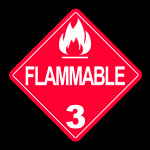 In general: CxHy + O2  CO2 + H2O
Products in combustion are ALWAYS carbon dioxide and water. (although incomplete burning does cause some by-products like carbon monoxide)
Combustion is used to heat homes and run automobiles (octane, as in gasoline, is C8H18)
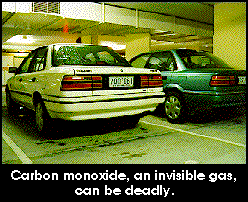 Combustion Reactions
Edgar Allen Poe’s drooping eyes and mouth are potential signs of CO poisoning.
Combustion
Example
     C5H12 +   O2    CO2 +   H2O
Write the products and balance the following combustion reaction:
  C10H22 +   O2 
8
5
6
Mixed Practice
State the type, predict the products, and balance the following reactions:
BaCl2 + H2SO4 
C6H12 +  O2 
Zn + CuSO4 
Cs + Br2 
FeCO3 
Reaction : Go or No Go
There are several ways to determine if a reaction occurs:
1.  If water is a product of the reaction,
2.  If a precipitate is a product of the reaction,

 then the reaction will occur

Refer to solubility Handout
Total Ionic Equations
Once you write the molecular equation (synthesis, decomposition, etc.), you should check for reactants and products that are soluble or insoluble.
We usually assume the reaction is in water
We can use a solubility table to tell us what compounds dissolve in water.
If the compound is soluble (does dissolve in water), then splits the compound into its component ions
If the compound is insoluble (does NOT dissolve in water), then it remains as a compound
Solubility Table
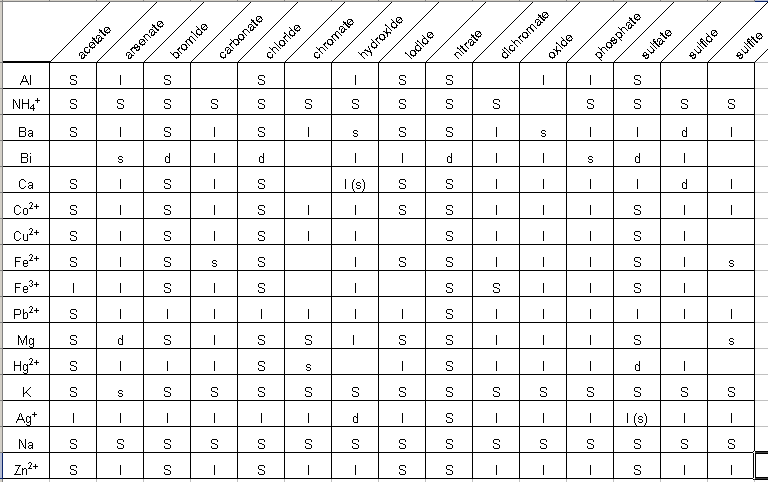 Solubilities Not on the Table!
Gases only slightly dissolve in water
Strong acids and bases dissolve in water
Hydrochloric, Hydrobromic, Hydroiodic, Nitric, Sulfuric, Perchloric Acids
Group I hydroxides (should be on your chart anyway)
Water slightly dissolves in water! (H+ and OH-)
For the homework… SrSO4 is insoluble; BeI2 and the products are soluble
There are other tables and rules that cover more compounds than your table!
Total Ionic Equations
Molecular Equation:
K2CrO4 +  Pb(NO3)2  	PbCrO4  +  2 KNO3
Soluble		Soluble			Insoluble  	      Soluble
Use your table and underline those compounds that are insoluble (precipitate out)
Ag    AgCl    NaCl    CaCO3    NaCO3   Mg(OH)2


Answer:

AgCl       CaCO3    Mg(OH)2
Does the following reaction  occur?
AgNO3 + KI    AgI + KNO3

Yes AgI precipitates 
Ba(OH)2 + MgSO4  BaSO4 + Mg(OH)2

yes both precipitate out
Activity series of elements
Activity: ability of an element to react
The more readily an element react with other substances, the greater its activity.

Activity Series: A list of elements organized according to the case with which they undergo certain chemical reactions
Activity series are useful aids in predicting whether or not certain chemical reaction will occur
Refer to Handout